ECEN 616, Fall 2022Electromagnetic Transients in Power Systems
Class 27: Power Electronics
Prof. Adam Birchfield
Dept. of Electrical and Computer Engineering
Texas A&M University
abirchfield@tamu.edu
Example Power Electronics Applications
Batteries
HVDC
Inverters
Rectifiers
Motor drives
PV
Harmonics
Controllers
DC Circuit Analysis
Batteries
Short circuit function
HVDC
Breaker interruption
PV Controller Example
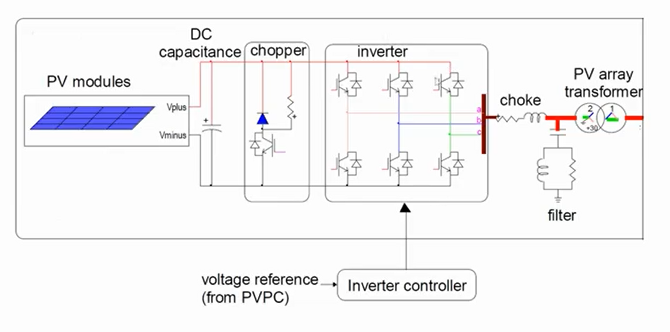 PV Controller Example, Cont.
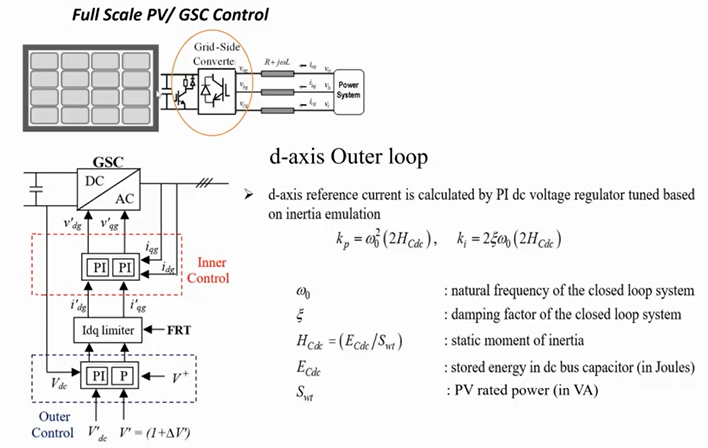 PV Controller Example, Cont.
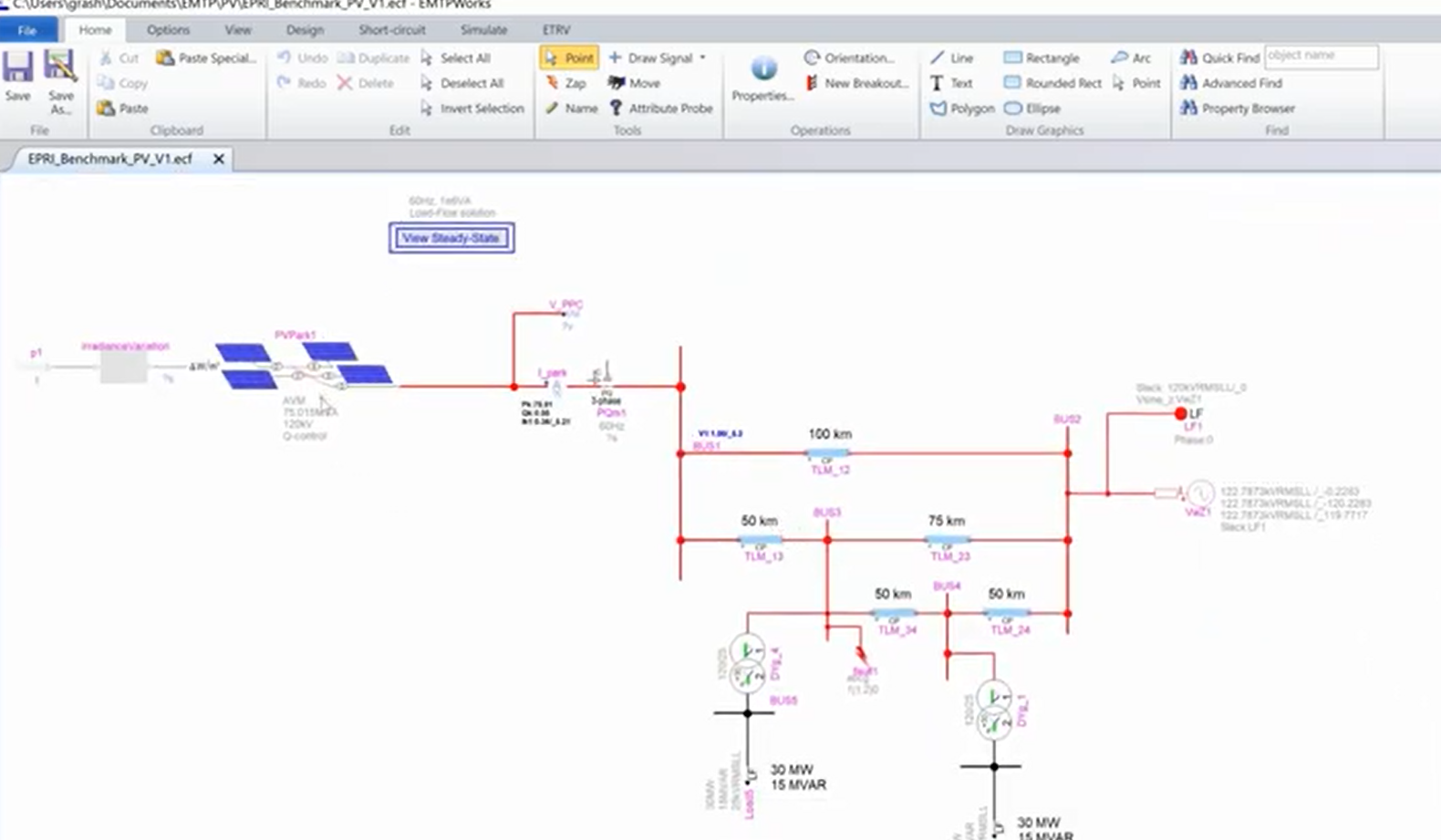 PV Controller Example, Cont.
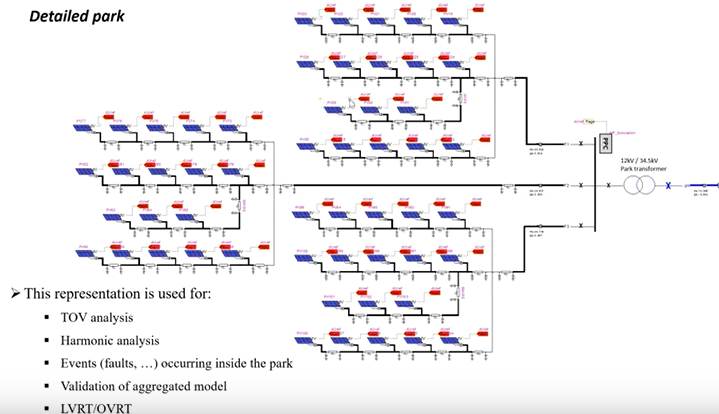